Adult Vaccination
Dr. Sumon Chakrabarti MD FRCPC DTM&H
Trillium Health Partners
April 6, 2017
IPAC Conference
Objectives
Distinguishing and outlining importance of adult vaccination

Discussion of four major adult vaccines

Touch on current mumps / measles outbreak

Show a few terrible nerdy jokes
“Immunization has saved and improved more lives in the past century than any other medical advancement known to humankind!”
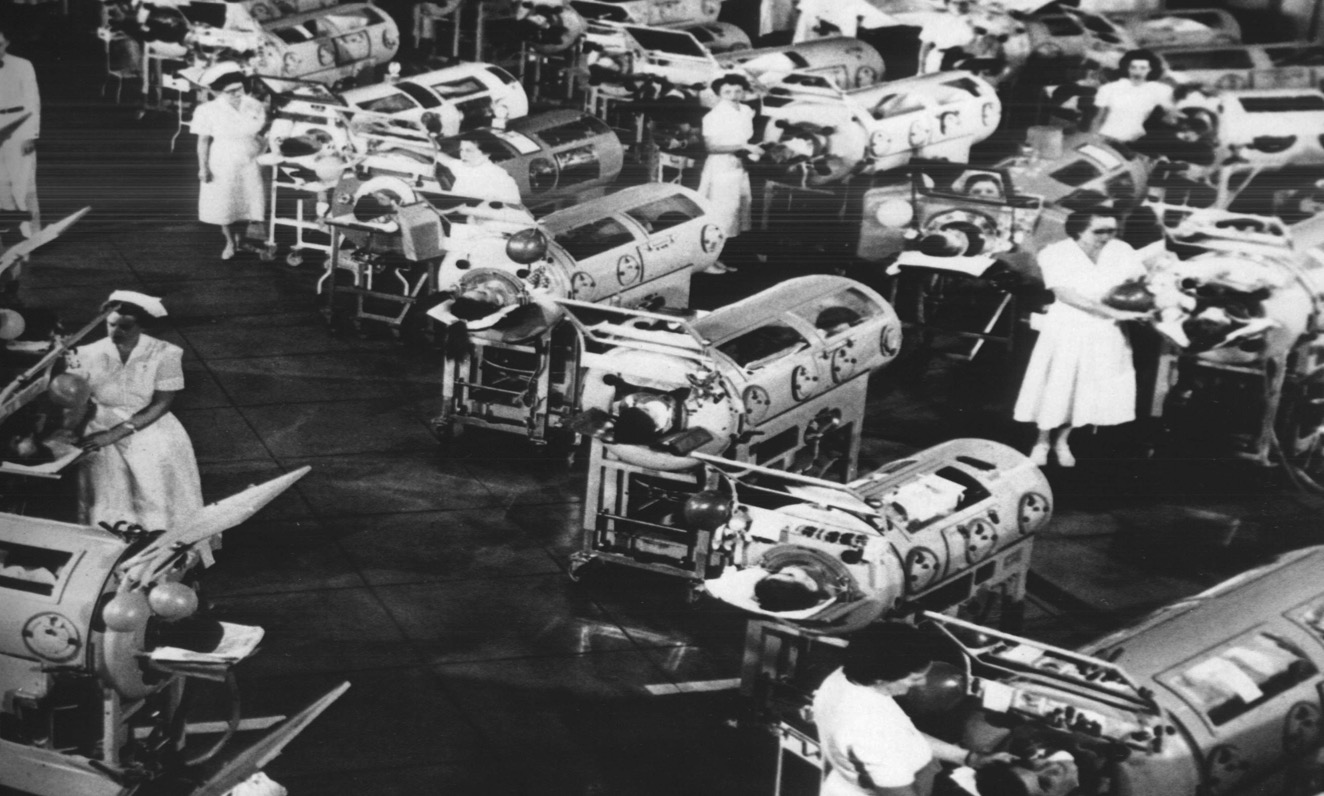 Ten Great Public Health Achievements1900 - 1999
Vaccination
Motor vehicle safety
Safer workplaces
Control of infectious diseases
Decline in deaths from coronary heart disease and stroke
Safer and healthier foods
Healthier mothers and babies
Family planning
Fluoridation of drinking water
Recognition of tobacco use as a health hazard
MMWR, December 24, 1999
Adult Vaccines ahead
Pneumococcus

Varicella Zoster

Hepatitis A & B Vaccines

Measles / Mumps / Rubella
Vaccines are for adults too!
“In the United States, between 50,000 and 90,000 adults die each year from pneumococcal disease, influenza, and hepatitis B .
From Reid KC, Grizzard TA, Poland GA. Mayo Clin Proc. 1999;74:377–384
[Speaker Notes: According to one publication, “In the United States, between 50,000 and 90,000 adults die each year from pneumococcal disease, influenza, and hepatitis B infection. In contrast, approximately 300 to 500 children die annually of vaccine-preventable diseases.”1]
Vaccines & Older Adults
Childhood vaccinations prevent illness in children, but…

Most adult vaccines do not prevent illness but lessen the severity of infection.
Aw, D., et al, Immunosenescence: emerging challenges for an ageing population. Immunology 2007. 120, 435–446.
8
Pneumococcus
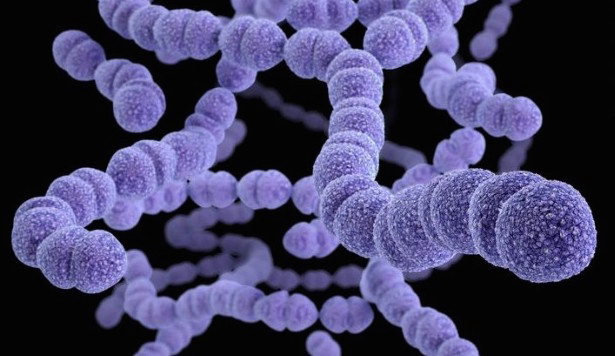 Pneumococcus
Streptococcus pneumoniae

Affects both children & adults

Most common cause Pneumonia & meningitis

NB in chronic lung Dz, asplenia, HIV
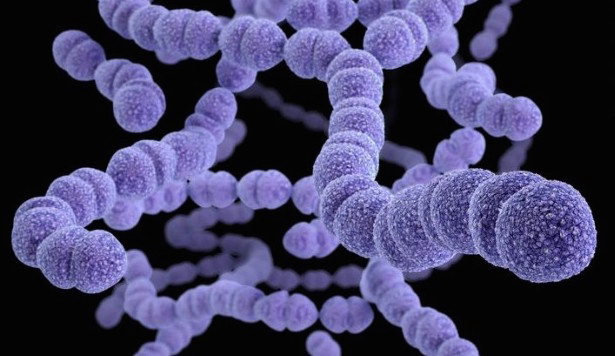 Pneumococcal Vaccines
90 serotypes

Vaccine designed to cover most common

PCV7, PCV13  (Prevenar conjugated)

PPSV23 (Pneumovax Polysacc)
Pneumovax (PPSV23)
Polysaccharide (Not conjugated)

Covers 23-serotypes

Not as immunogenic

Immunity wanes easily
Prevenar (PCV13)
Diphtheria protein attached (conjugated)

Pro: Makes vaccine more immunogenic

Pro: More durable immunity

Con: fewer serotypes included
Previous Recommendation
Pneumococcal vaccine in adults is for those >65y or with high risk immune compromising conditions
14
Adult Pneumococcal vaccine:What are the high risk conditions?
Sickle cell disease
Coeliac disease
Nephrotic syndrome
CVD  & COPD
Cirrhosis
Alcoholism
Immunosuppress
HIV. 
Malignancy
Renal disease
Asplenia
Smokers
Diabetes mellitus
2 doses
The problem with Pneumovax...
16
Pneumovax efficacy drops sharply with age…
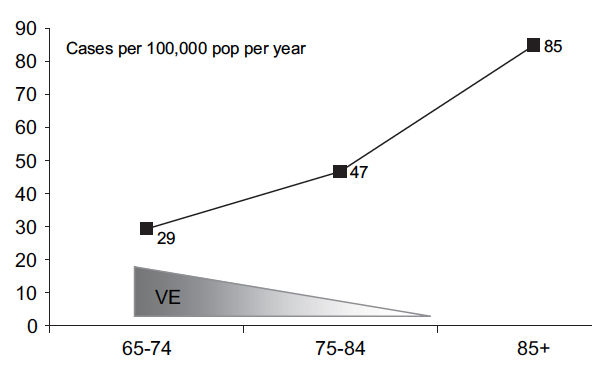 Vaccine Efficacy
17
Is there any way to boost efficacy of Pneumovax?
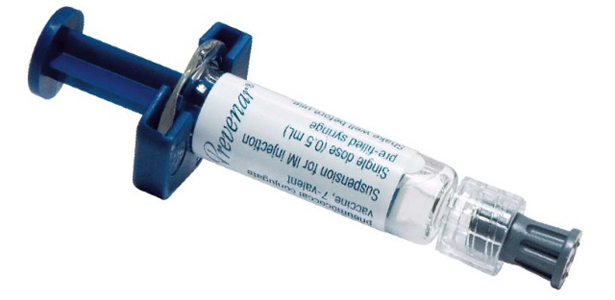 18
18
conjugate vs polysaccharide vaccines
19
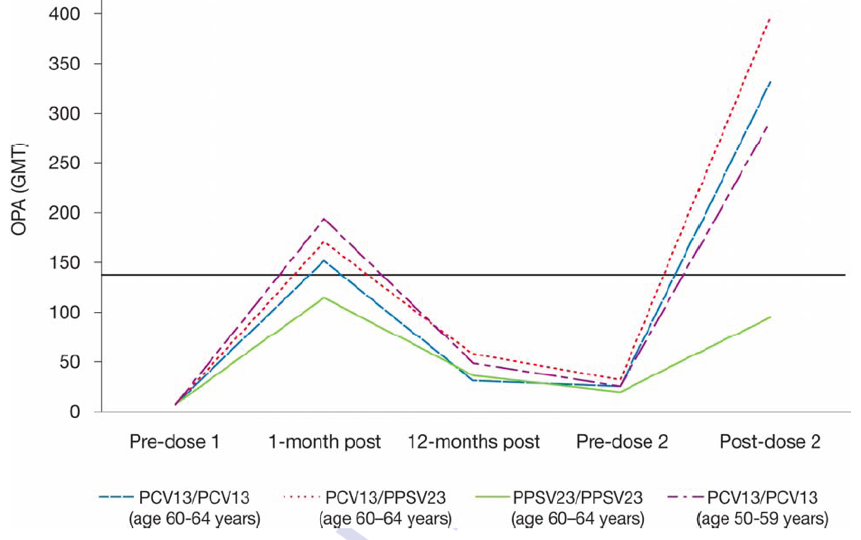 Sequential pneumococcal vaccines
PCV13 +PPSV23
1
2
PPSV23+PPSV23
CID 2012 May 9.
20
[Speaker Notes: Opsonizing pneumoococcal antibody]
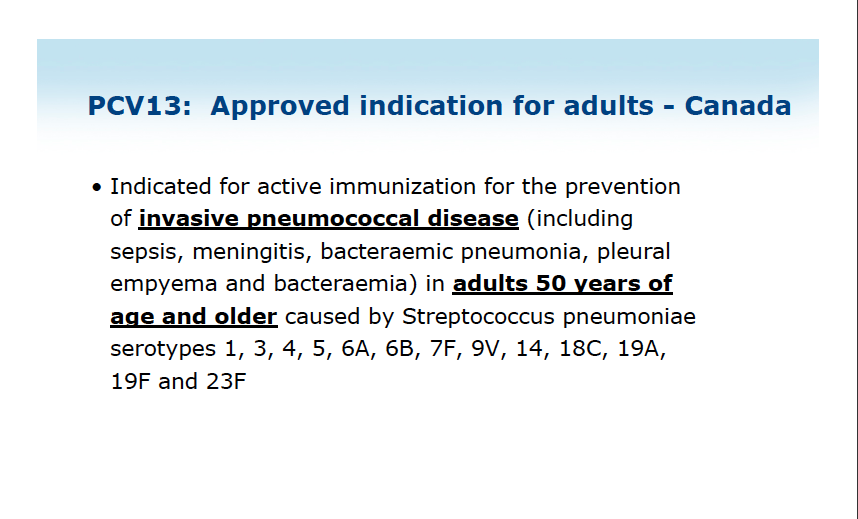 Always give PCV13 first;  follow with PPSV23  
≥8 weeks later
65
If already received PPSV23, wait 1 year and give PCV13
21
Take home points
Pneumococcus causes significant disease in both adults & children

Pneumovax suboptimal especially for elderly (polysaccharide)

Giving conjugate vaccine Prevenar13 prior to Pneumovax boosts and increases its efficacy
22
22
23
Varicella-Zoster
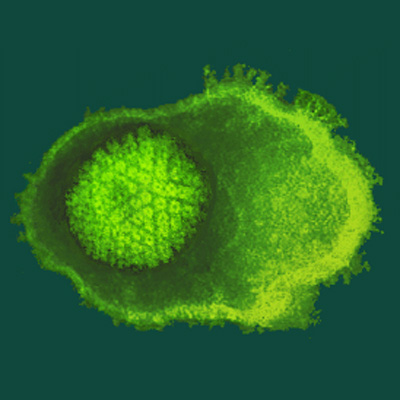 Varicella-Zoster
Causative agent of chickenpox & shingles

Herpes Virus group

Establishes latency after infection
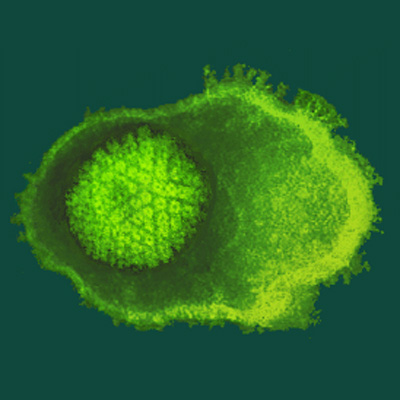 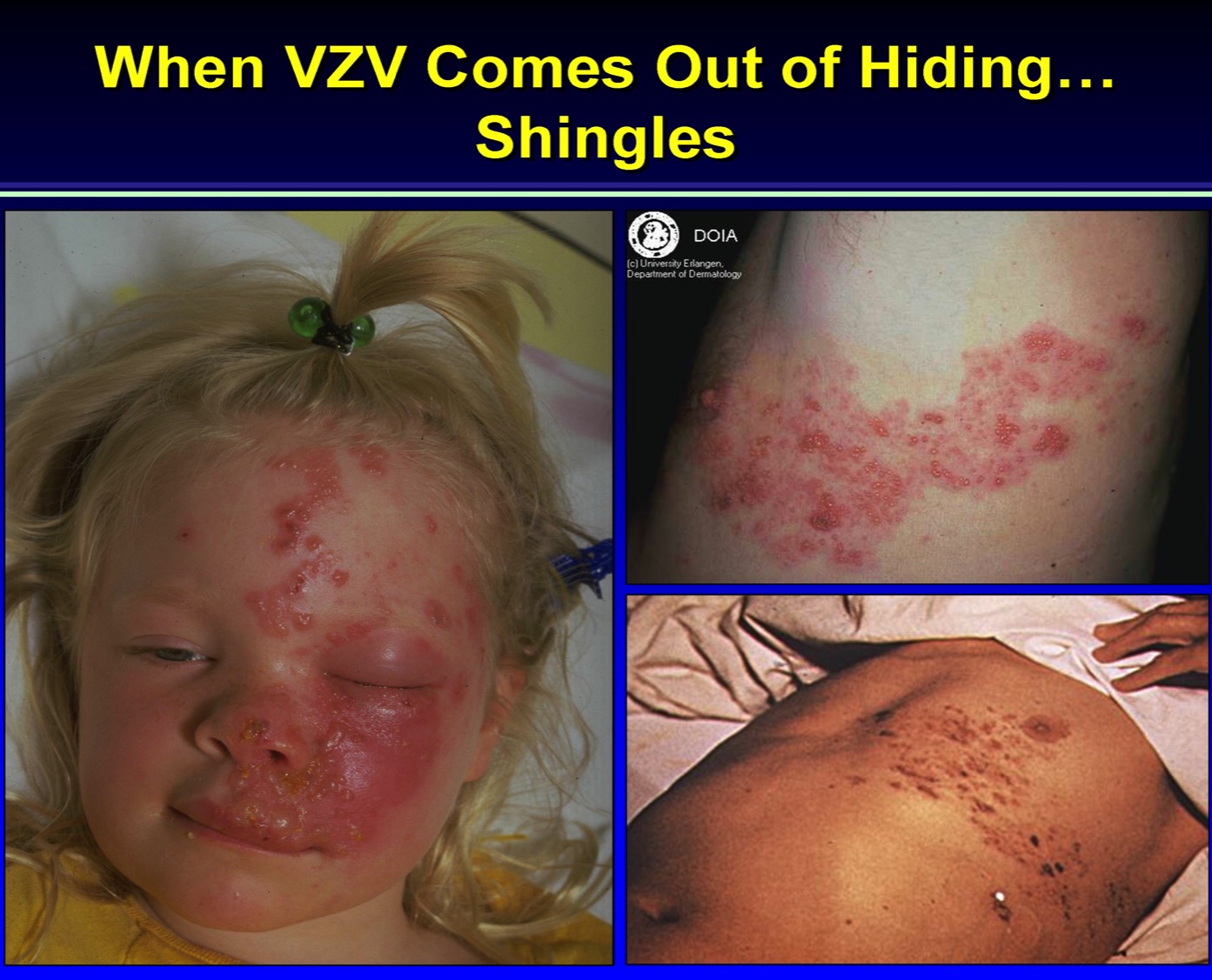 Shingles risk factors
Advancing age:
    - Decreased CMI with age
    
Immunosuppression:
    - HIV-AIDS
    - Organ transplants
    - Malignancy
    - Imuunosuppressive therapy
Aging, Natural Boosters and Zoster Risk
Varicella Exposure
Silent reactivation?
VZV
T-cells
Zoster Threshold
Herpes Zoster
Varicella
Age
Arvin A, NEJM 352:2266, 2005
[Speaker Notes: Varicella is the primary infection caused by VZV, and its resolution is associated
with the induction of VZV-specific memory T cells (black line). 

Memory immunity to VZV may be boosted periodically by exposure to varicella or silent
reactivation from latency (red peaks). 
VZV-specific memory T cells decline with age. 

The decline below a threshold (dashed orange line) correlates with an
increased risk of zoster. 

The occurrence of zoster, in turn, is associated with an increase in VZV-specific T cells. 

The administration of zoster vaccine to older persons may prevent VZV-specific T cells from dropping below the
threshold for zoster occurrence (dashed green line).]
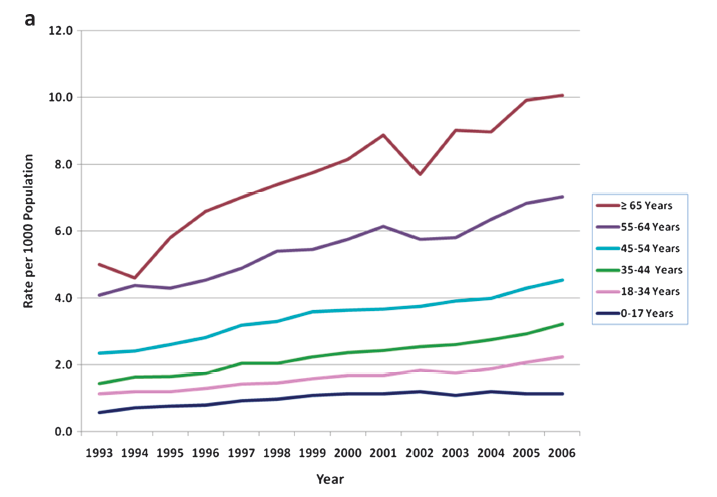 Herpes zoster USA 1993-2006
Clinical Infectious Diseases 2011;52(3):332–340
Females > males
29
29
Shingles: Canadian epidemiology
30% lifetime risk *

15% of cases           Post-herpetic neuralgia (PHN) of whom 70% have moderate to severe pain *
* Brisson M. CIC 2004
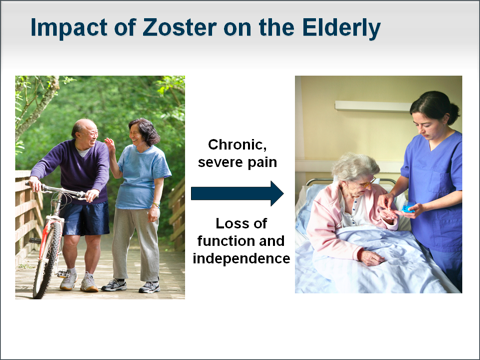 31
Treatment of Herpes Zoster
Antivirals(given early):
   - modestly shortens the rash
   - do NOT prevent PHN


Corticosteroids:
   - decreases severity of acute pain
   - do NOT prevent PHN
Once zoster develops treatment does not prevent PHN
32
32
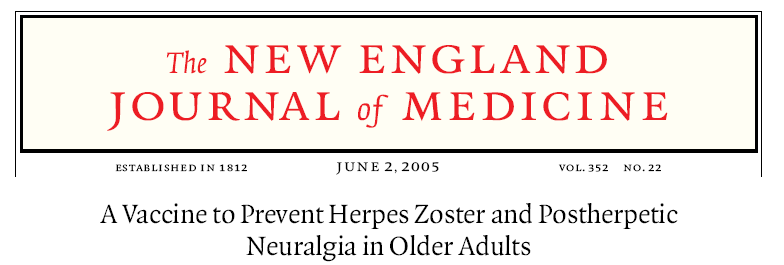 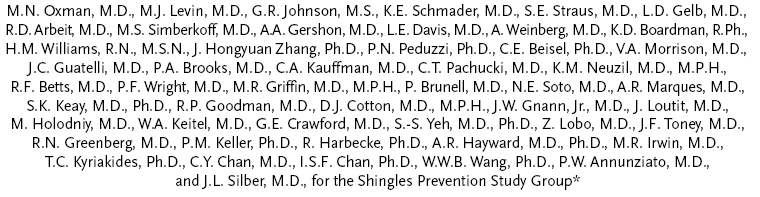 38,548 60-70 year olds
N= 50
The Shingles Prevention Study Vaccine Efficacy: Zoster Incidence by age
14
Vaccine
Placebo
12
10
Incidence of HZ
8
*
6
4
2
0
All
60-69 yr
≥70 yr
*P <0.001
Adapted from Oxman M et al. N Engl J Med. 2005;352:2271-2284.
The Shingles Prevention Study Vaccine Efficacy: PHN Incidence by age
2.5
Vaccine
2.0
Placebo
1.5
Incidence of PHN
1.0
0.5
0.0
All Subjects
60-69 yr
≥70 yr
*
Adapted from Oxman M et al. N Engl J Med. 2005;352:2271-2284.
*P <0.001
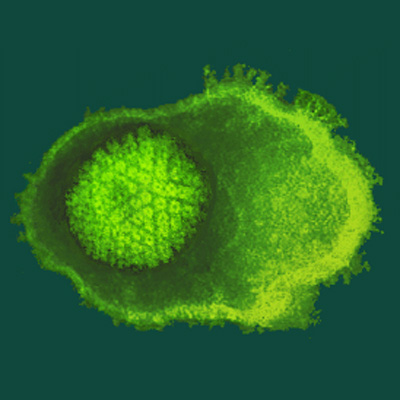 We know the vaccine works. Who should get it?
Zoster Vaccine Recommendations
Use ZV in adults ≥60

ZV can be used in adults 50-69

Wait 1yr to give ZV following episode of zoster

https://www.canada.ca/en/public-health/services/publications/healthy-living/update-use-herpes-zoster-vaccine.html#usage
37
37
Take home points
Shingles affects 30% of Canadians in lifetime

15% of Shingles cases develop PHN

70% of PHN has mod-severe pain

Zoster vaccine reduces risk of zoster and of PHN.
38
38
39
Hepatitis A / B Vaccination & Travel
40
Hep A Profile
Heparna virus, genus picorna

Present worldwide, higher incidence in developing world

Fecal oral transmission

Acute illness, no chronic carrier state
41
Clinical Spectrum
Mild to subclinical illness in children

Adults: n/v/d, RUQ pain, jaundice

“stomach flu” w/o jaundice

Fulminant liver failure
42
Hep B Profile
Hepadna virus, oncovirus

Present worldwide, higher incidence in developing world

Transmission bodily fluids (vertical, sexual, blood transfusion etc.)

Both acute / chronic disease present
43
Clinical Spectrum
Children more likely to develop chronic carriage

Asymptomatic  fulminant liver failure

Cirrhosis

**Hepatocellular carcinoma
44
Hepatitis A/B Vaccination
45
Hepatitis A Vaccine – Fact Sheet
Multiple monovalent preparations

Combo preparations exist (+Hep B, +typhoid)

Protection occurs with 1 shot

Booster at 6-12 months
46
Hepatitis A Vaccine – Fact Sheet
Should be given to ALL travelers, consider for all adults

Typhoid often given with Hep A with tropical travel

Give to all people with chronic liver disease
47
Hepatitis B Vaccine – Fact Sheet
3 injection regimen (0, 3, 6 months), now routine

Accelerated regimen  (3 weeks**)

Protection exists even with 1 or 2 shots
48
Hepatitis B Vaccine – Fact Sheet
Recommend routinely for all Candians

Use travel as an opportunity for someone who does not have vaccine.

Should also be given to ALL travelers
49
Take home points
Hep A & B potential infections for all adults (esp. travel to developing country)


Use travel consult as opportunity to address all vaccines (esp. in adults)


Recommend ALL travelers be vaccinated against Hep A / B
50
50
51
Measles / Mumps / Rubella
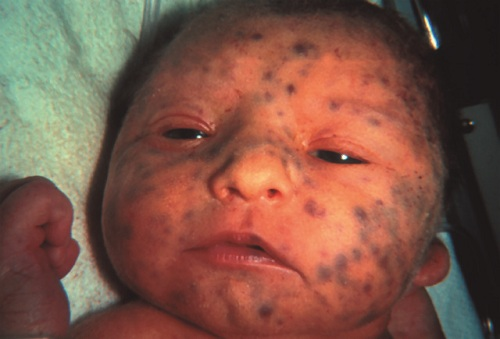 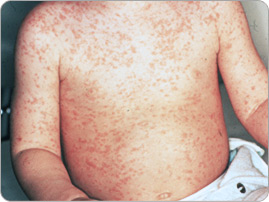 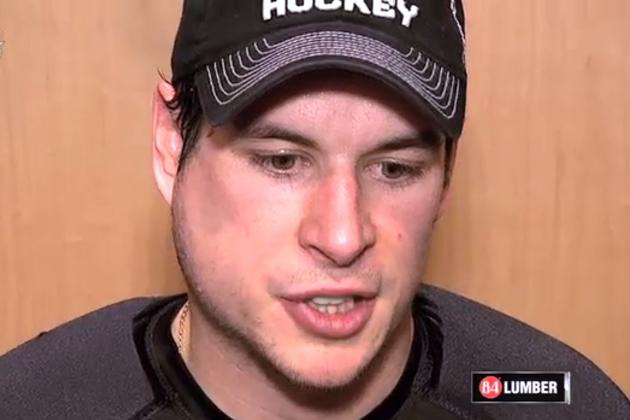 http://www.phac-aspc.gc.ca/im/vpd-mev/mumps-oreillons/professionals-professionnels-eng.php
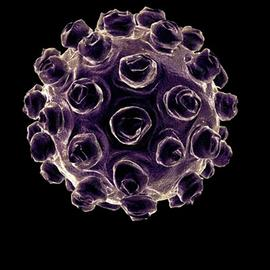 Measles / Mumps / Rubella
Three viral infections whose incidence dropped dramatically with vaccination

All 3 diseases have severe complications which is rationale for vaccinating

Currently 3 in 1 vaccine is used MMR or MMRV
Measles
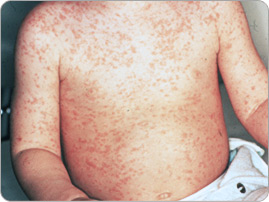 http://www.phac-aspc.gc.ca/im/vpd-mev/mumps-oreillons/professionals-professionnels-eng.php
Measles
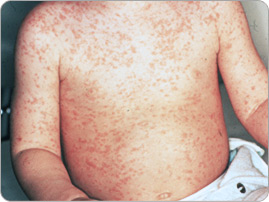 Extremely contagious (90% attack rate)

Persists in envinronment

Viral prodrome then conjunctivitis, rash 

Complications
http://www.phac-aspc.gc.ca/im/vpd-mev/mumps-oreillons/professionals-professionnels-eng.php
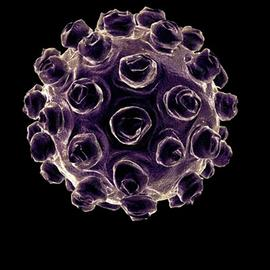 Clinical Manifestations
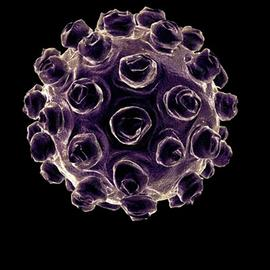 Clinical Manifestations
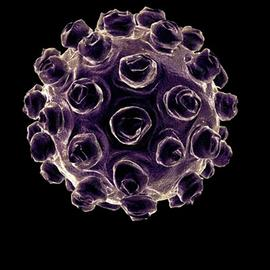 Measles Complications
Deafness

Encephalitis

Myocarditis

Pneumonitis

Subacute Sclerosing Panencephalitis
Mumps
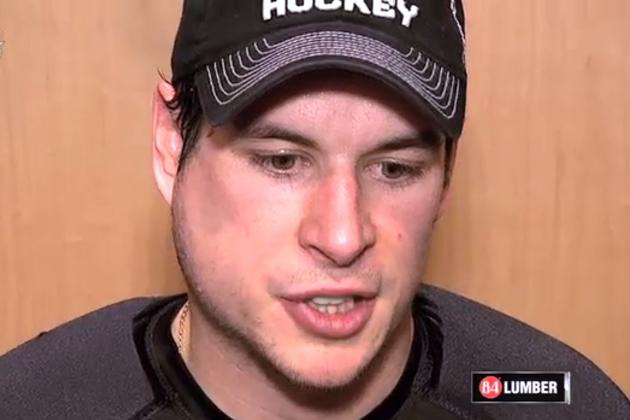 http://www.phac-aspc.gc.ca/im/vpd-mev/mumps-oreillons/professionals-professionnels-eng.php
Mumps
Contagious, spread through saliva, resp. droplets

Viral prodrome, parotitis most common

Complications relatively common
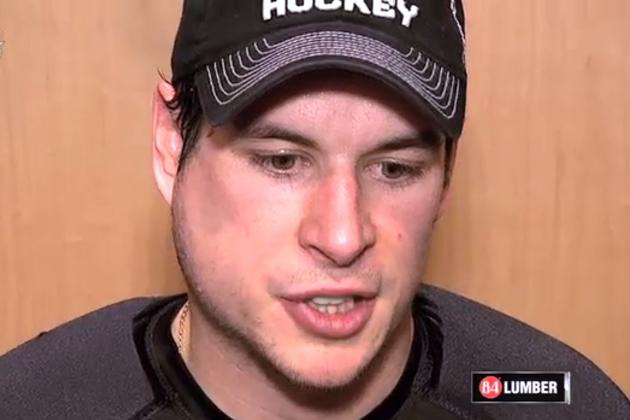 http://www.phac-aspc.gc.ca/im/vpd-mev/mumps-oreillons/professionals-professionnels-eng.php
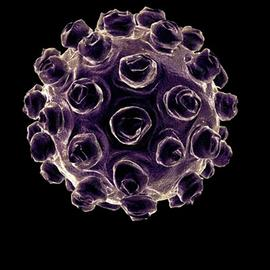 Mumps Complications
Encephalitis

Orchitis / Oophritis  infertility

Myocarditis

Pneumonitis
Current Outbreak in Toronto
http://www.phac-aspc.gc.ca/im/vpd-mev/mumps-oreillons/professionals-professionnels-eng.php
Rubella
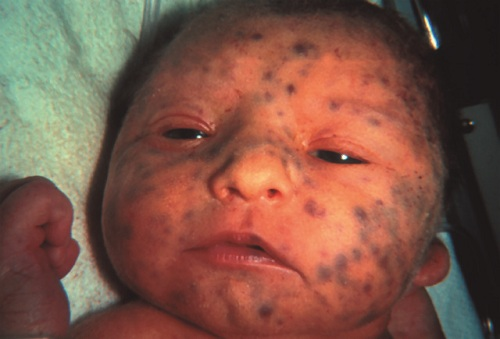 http://www.phac-aspc.gc.ca/im/vpd-mev/mumps-oreillons/professionals-professionnels-eng.php
Rubella
Attacks all ages, most severe with congenital infection
http://www.phac-aspc.gc.ca/im/vpd-mev/mumps-oreillons/professionals-professionnels-eng.php
Rubella (German Measles)
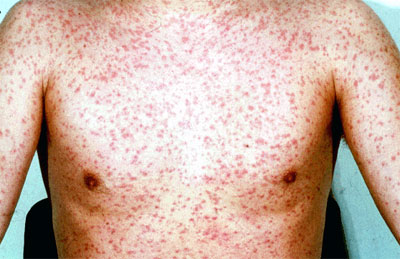 Attacks all ages, most severe with congenital infection

Rash, arthritis, l/n

Spread by droplet aerosols, oral secretions
http://www.phac-aspc.gc.ca/im/vpd-mev/mumps-oreillons/professionals-professionnels-eng.php
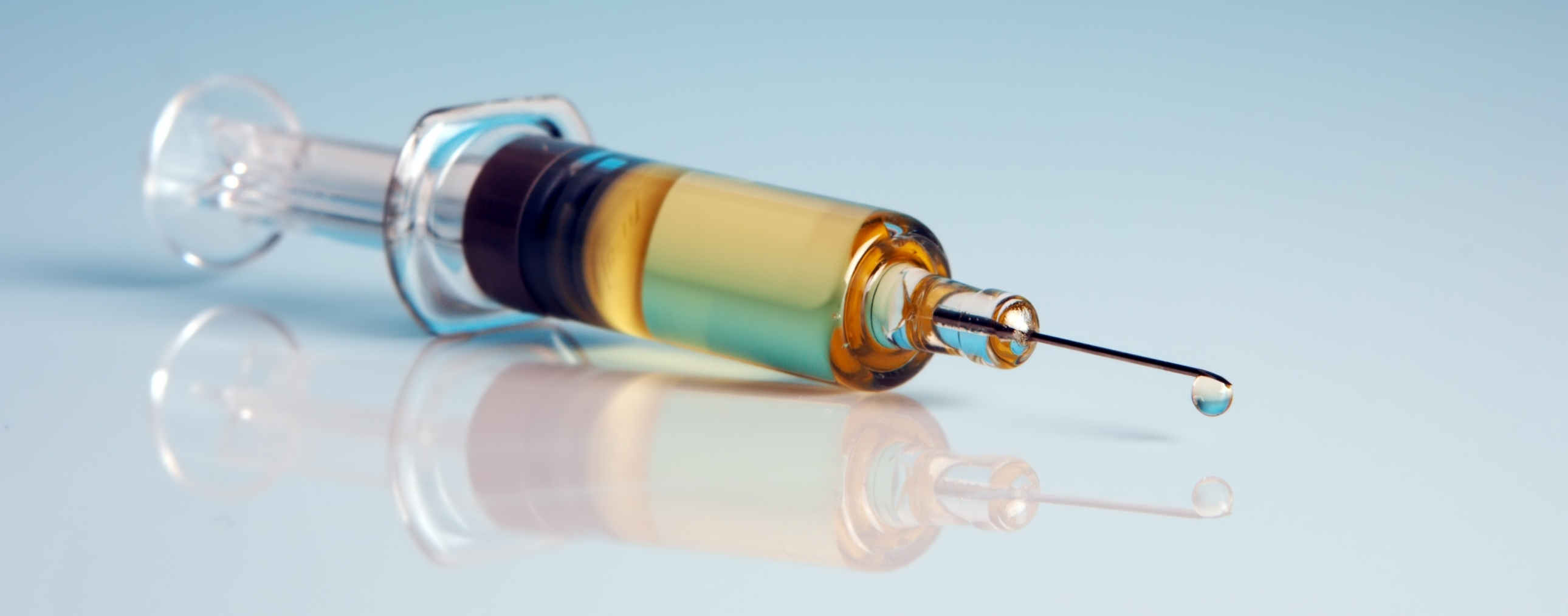 MMR(V) Vaccination
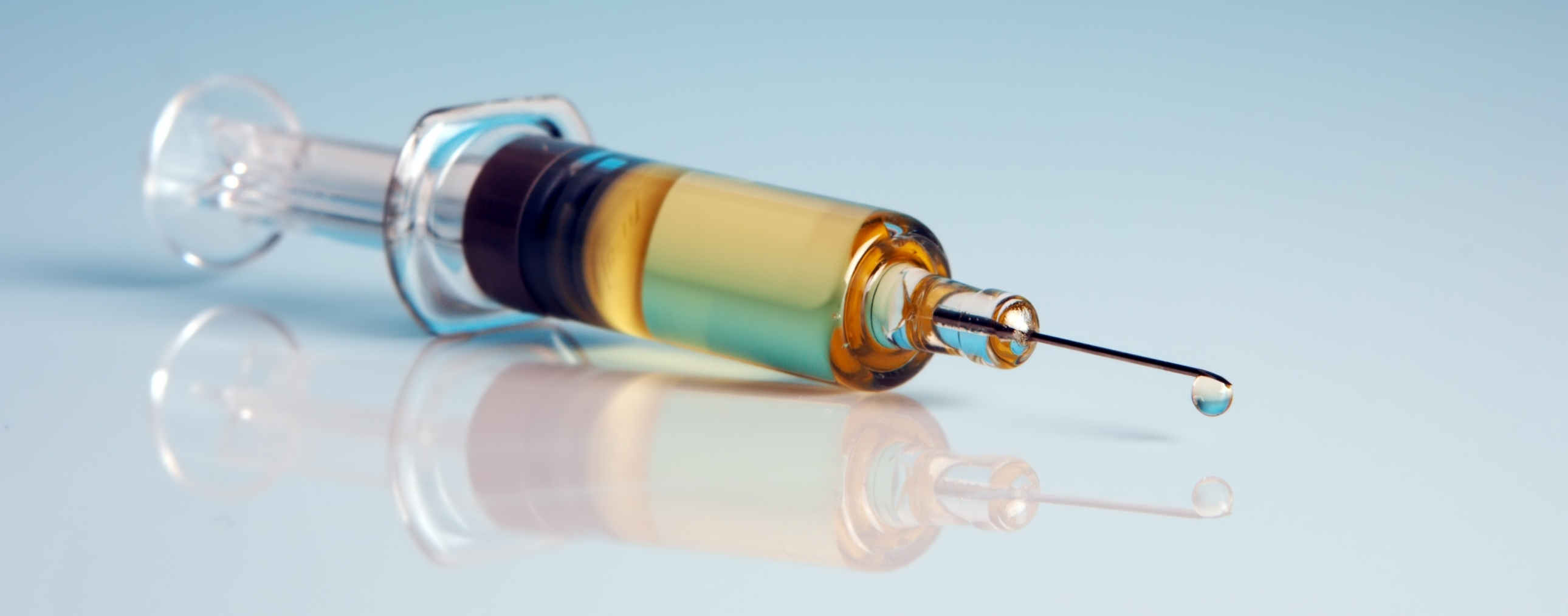 MMR(V) Vaccination
Introduced in Canada in 1969

Live virus vaccine (all elements)

1970-1996 1 dose given @ 12-15 months

Now booster given on school entrance
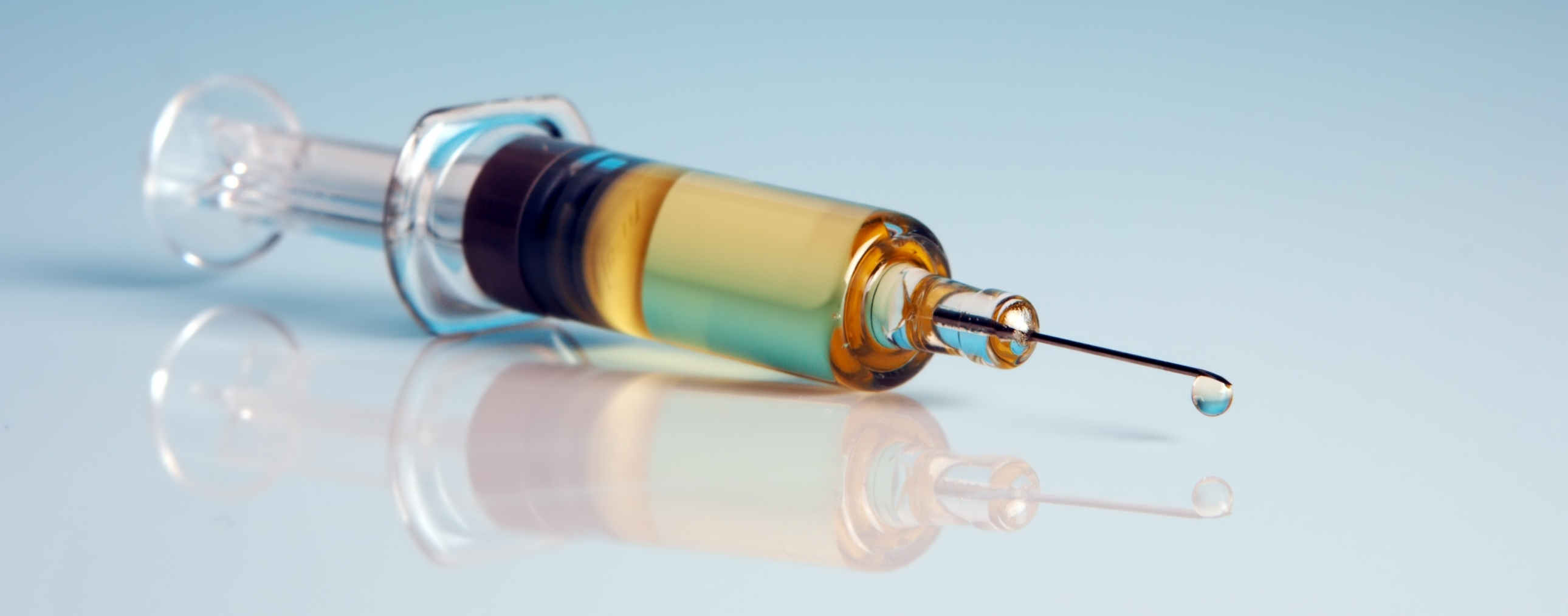 MMR(V) Vaccination
Very effective for Measles & Rubella ≥95% 

Very effective for Mumps, but less so. ~85-90%
Measles Incidence
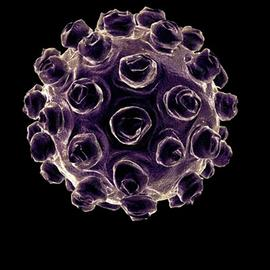 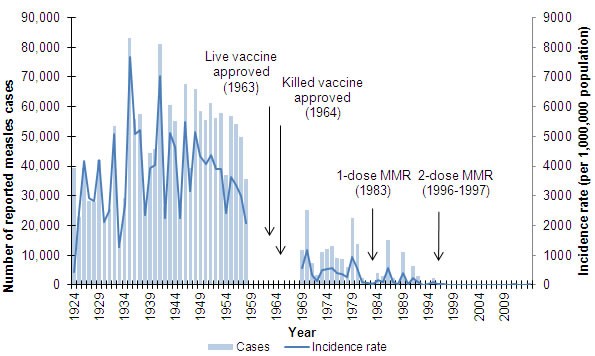 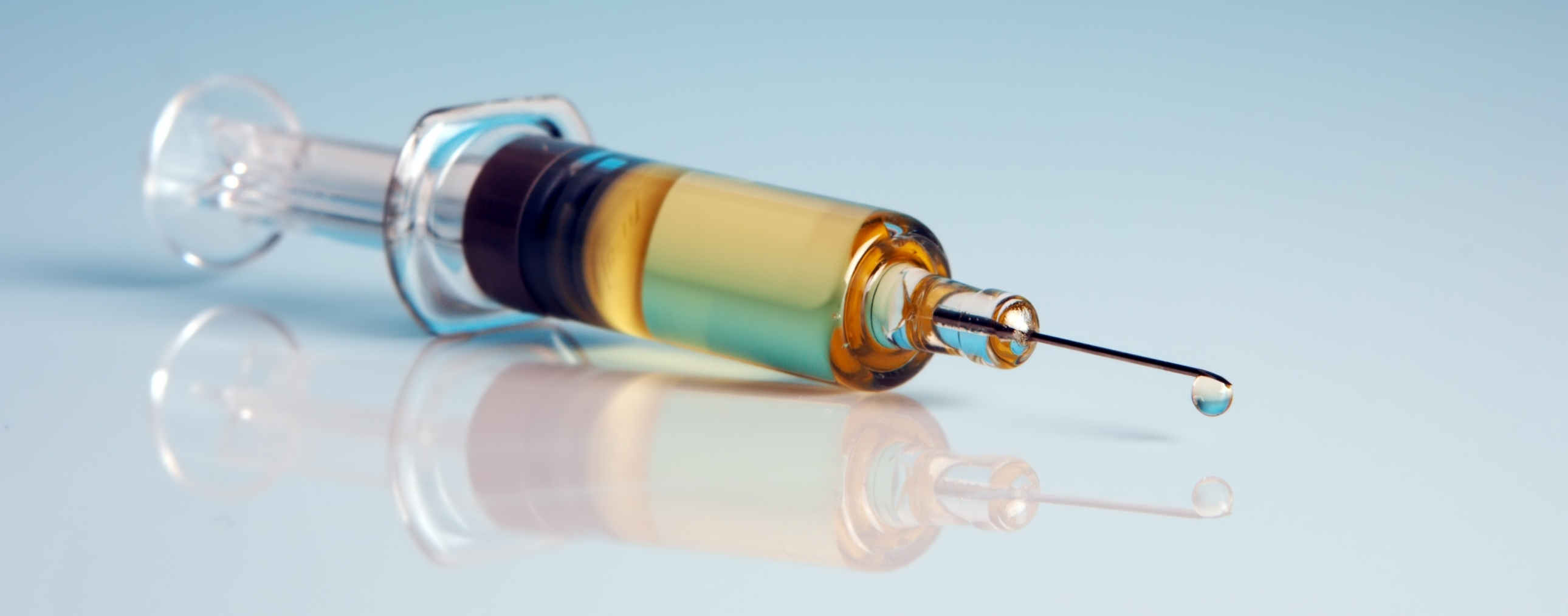 MMR(V) Vaccination
Mumps Incidence
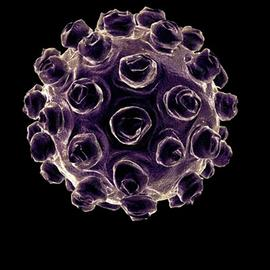 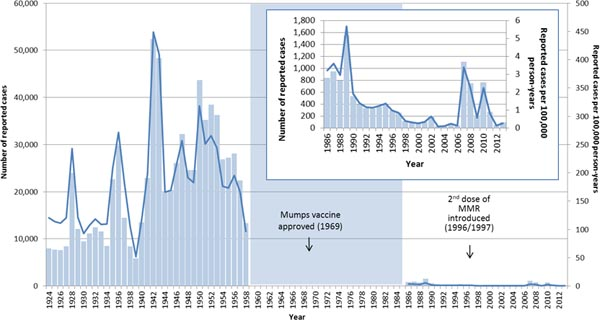 72
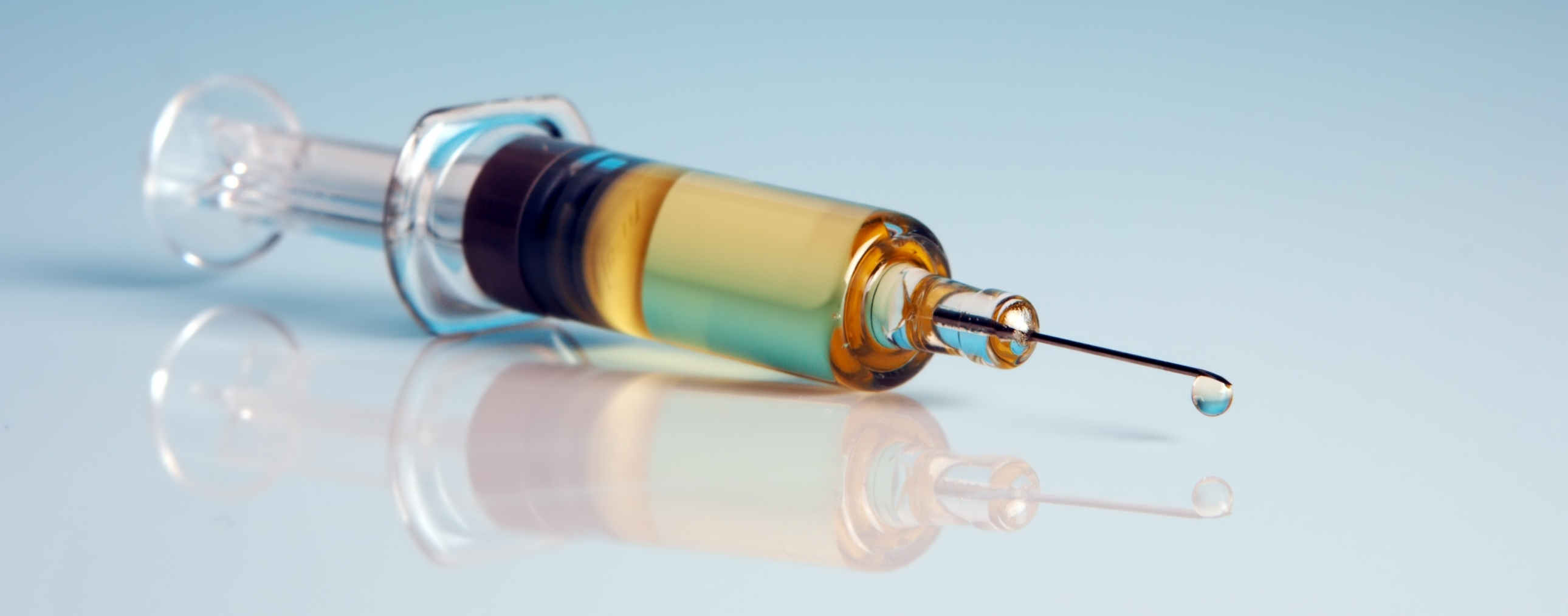 MMR(V) Vaccination
WHO SHOULD GET VACCINATED?
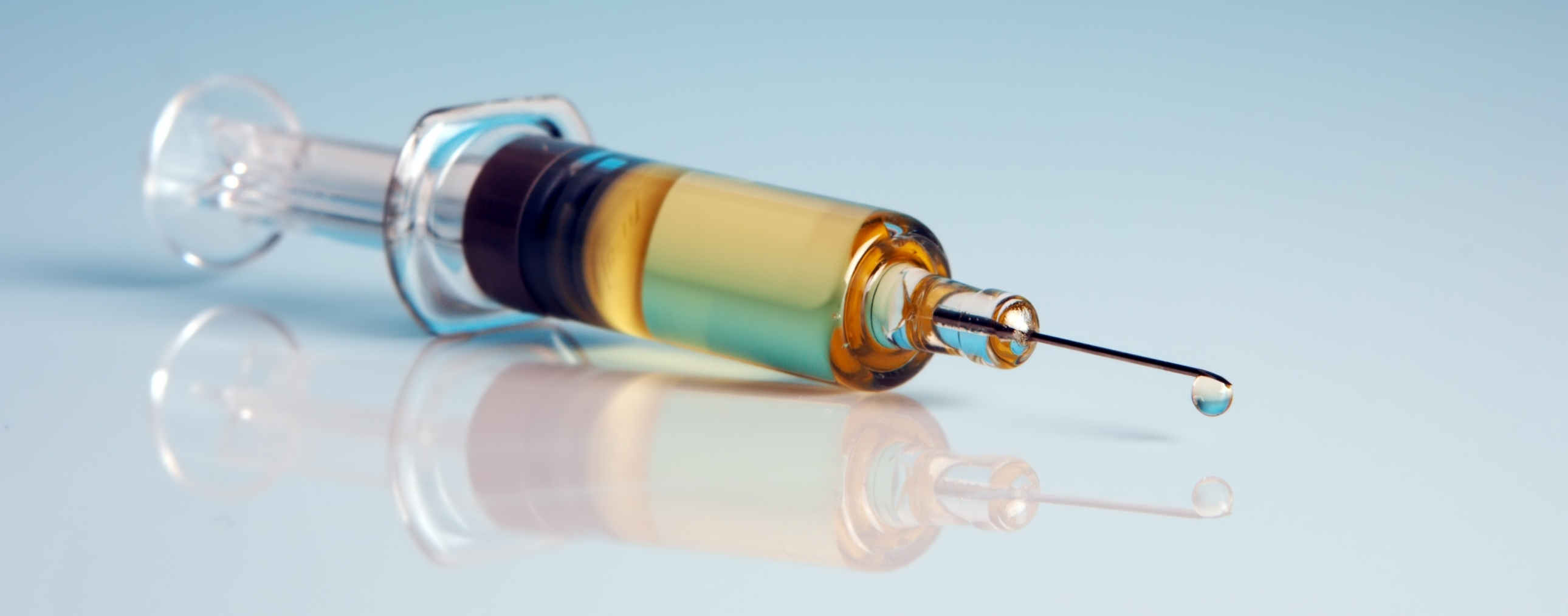 MMR(V) Vaccination
All children 
2 doses (~1 & 5 years of age)

Unimmunized (Catch up) 
2 doses ≥1 month apart

Travellers to developing world
1 or 2 doses depending on vaccination history
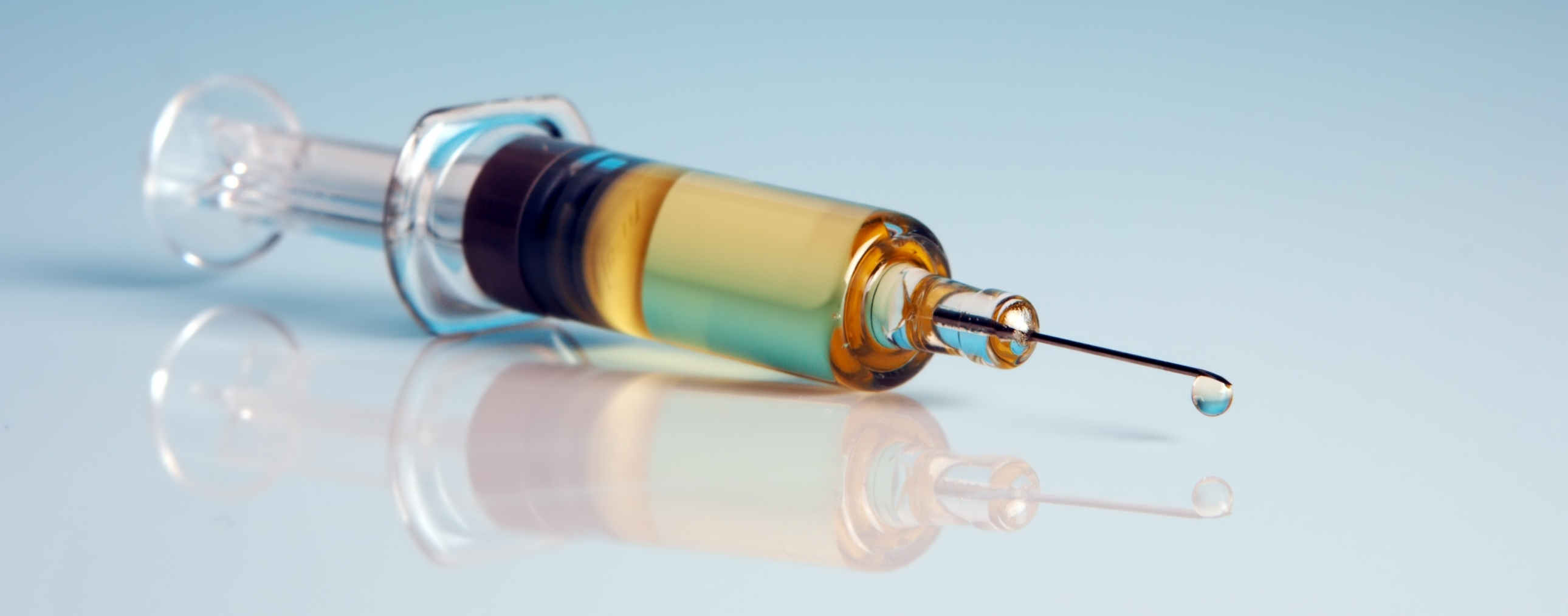 Individuals born 1970 - 1996
Received only 1 dose MMR

Outbreaks often associated with this group

Titres not always indicative of immunity (esp mumps)
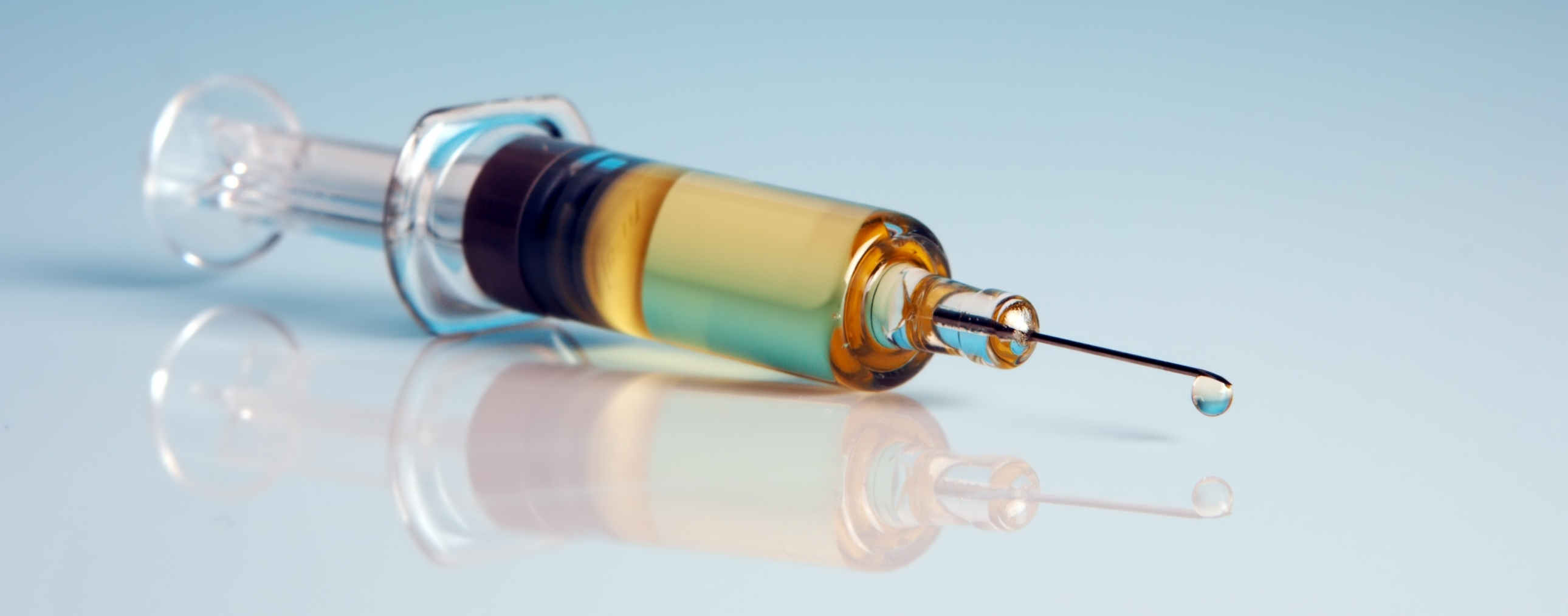 Individuals born 1970 - 1996
Currently 2nd dose given to:

Military personnel

Health Care workers

Highschool & Uni students

*outbreak settings
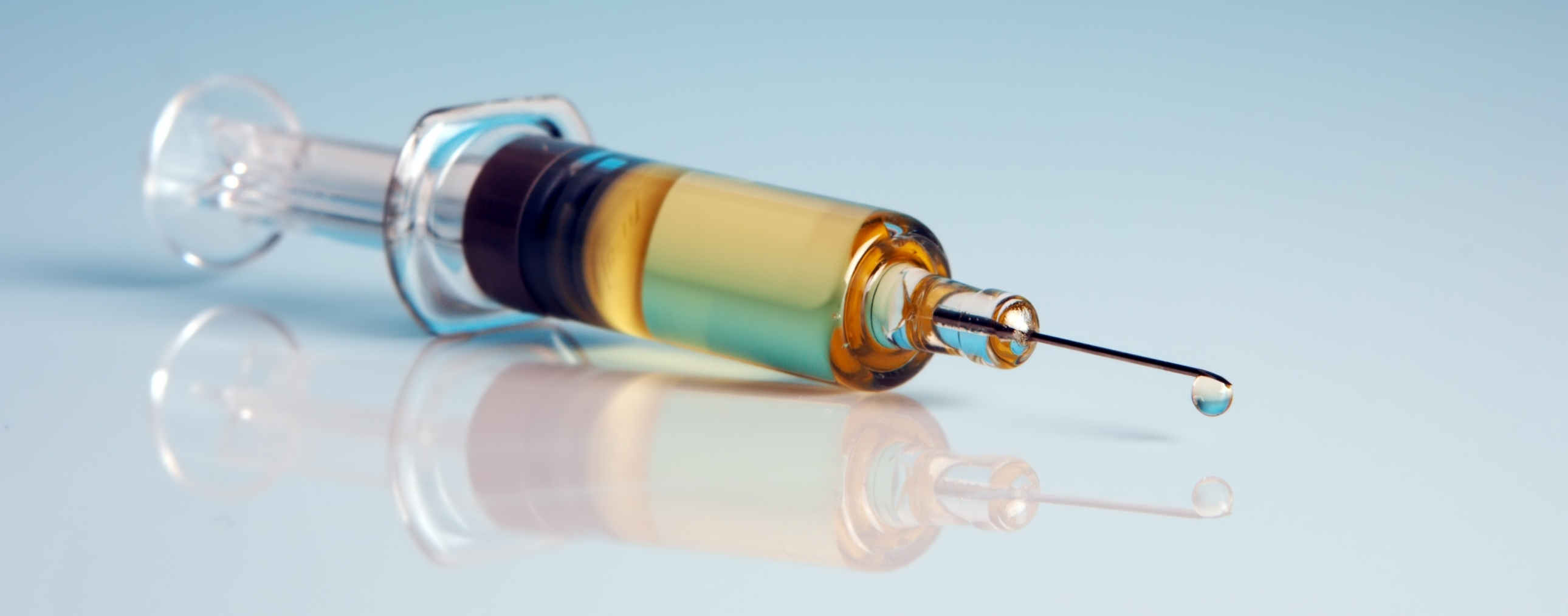 High Profile Outbreaks
Current Outbreak in West Toronto
Exposure certain bars in the area

Age range ~25-45

Corresponds with cohort given 1 dose of MMR

Importance of herd immunity
http://www.phac-aspc.gc.ca/im/vpd-mev/mumps-oreillons/professionals-professionnels-eng.php
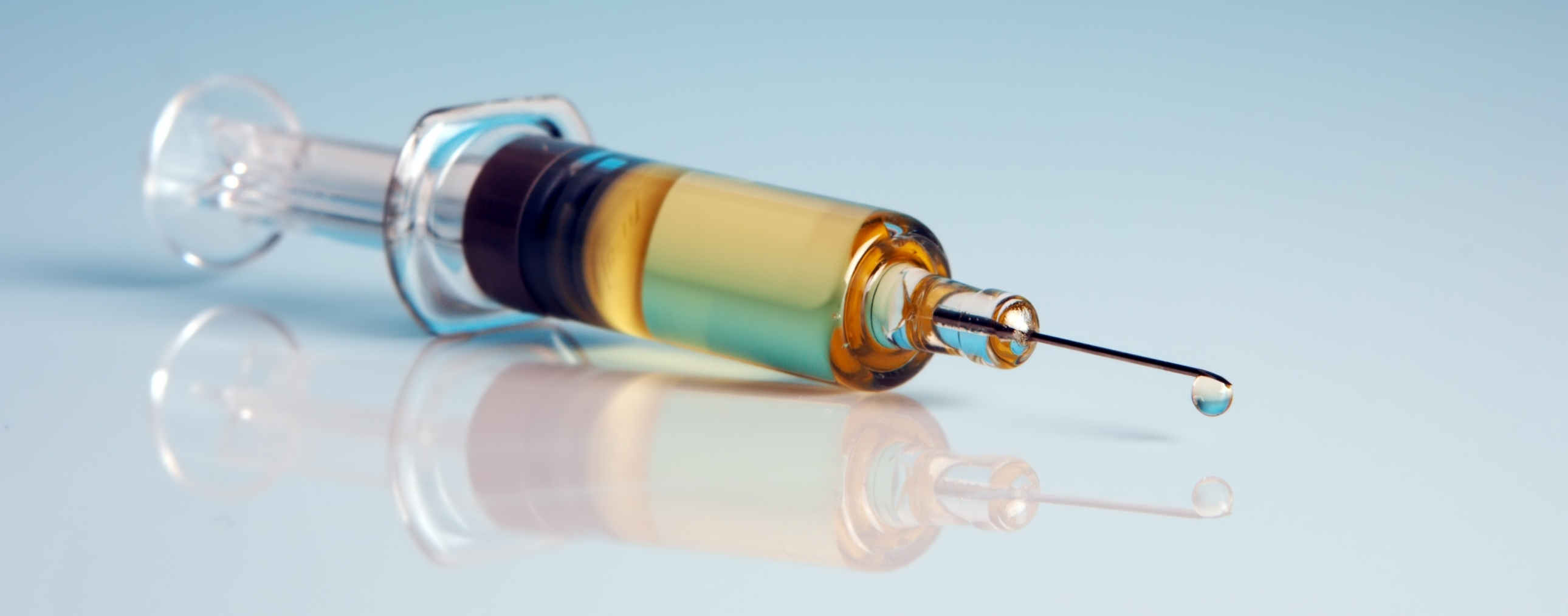 Should we be giving a second shot to all individuals born between 1970-1996?
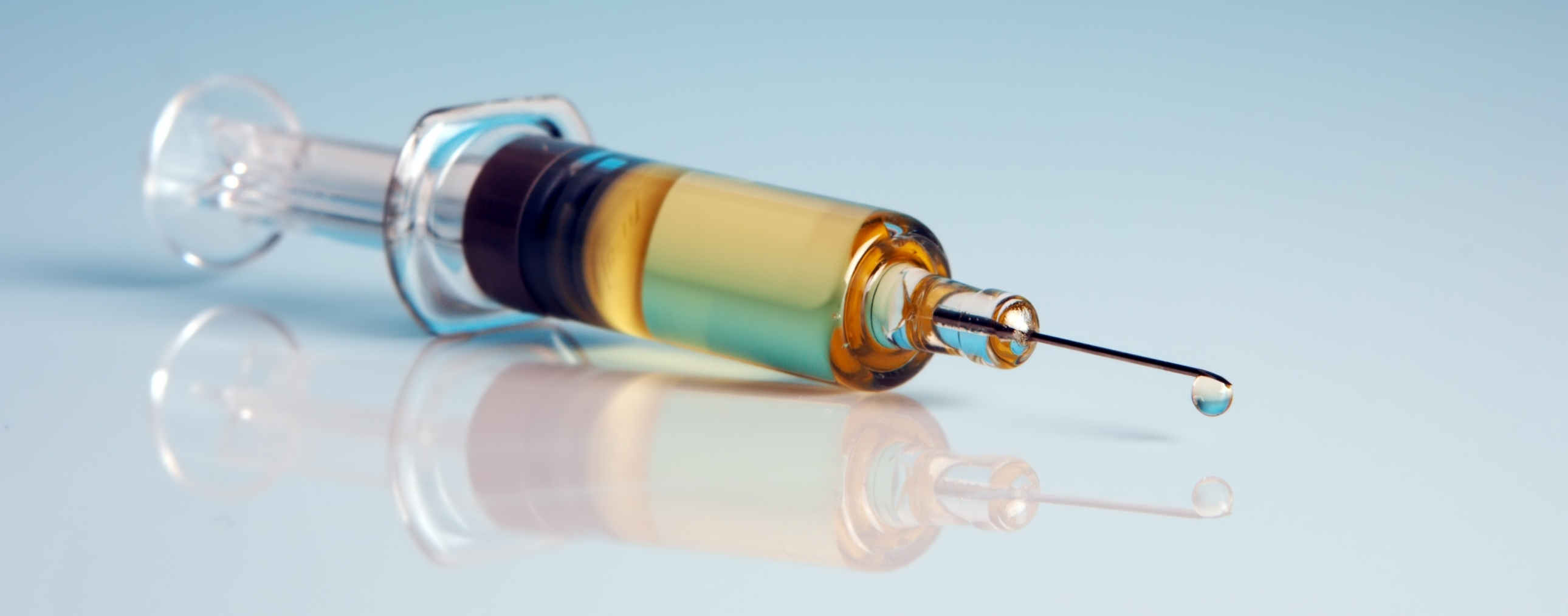 Things to Consider...
Single dose recipients  outbreaks

Vaccine not 100% efficacious (esp. mumps)

Herd immunity affected by 1970-96 cohort?
http://www.phac-aspc.gc.ca/publicat/ccdr-rmtc/07vol33/acs-08/index-eng.php
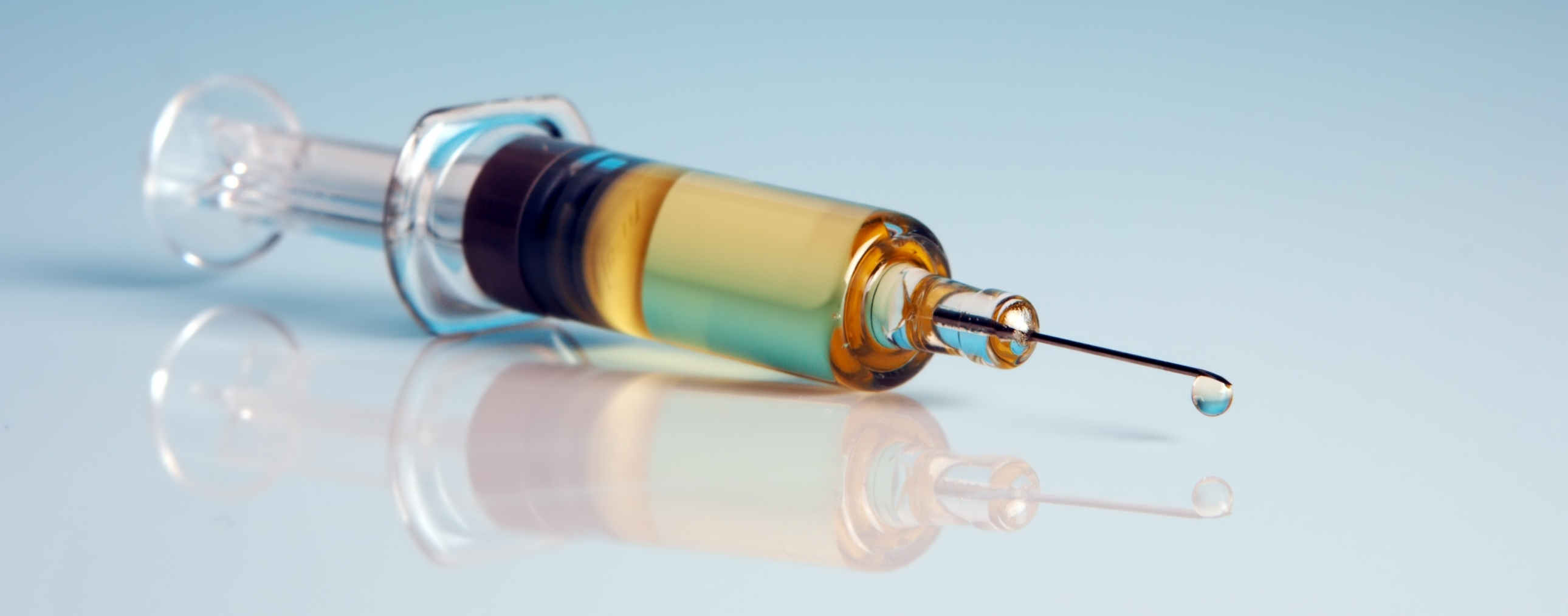 Things to Consider...
Positive Serology not always correlate with immunity (esp. mumps)

NACI/PHAC discourages serology to indicate immunity

*HCWs / Pregnant women
http://www.phac-aspc.gc.ca/publicat/ccdr-rmtc/07vol33/acs-08/index-eng.php
https://www.canada.ca/en/public-health/services/publications/healthy-living/canadian-immunization-guide-part-4-active-vaccines/page-14-mumps-vaccine.html#p4c13a7
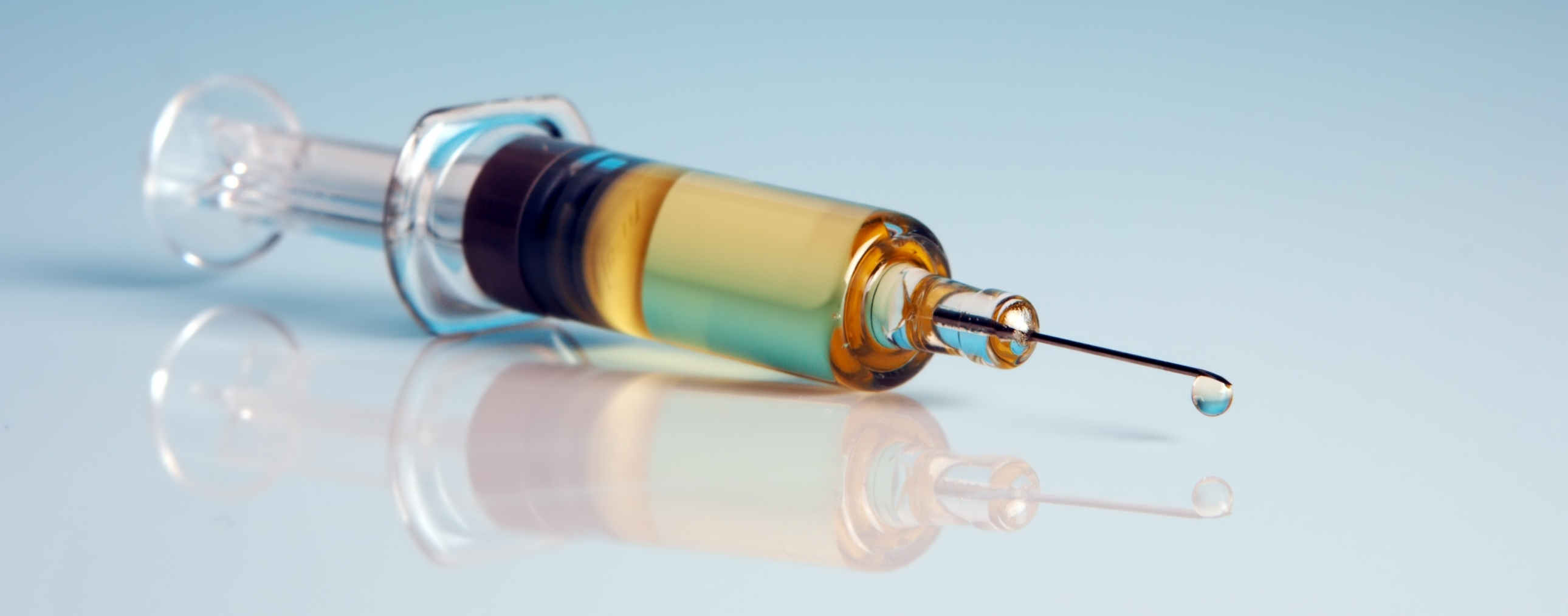 Public Health Agency of Canada
Serologic testing for measles, mumps, rubella and varicella antibodies post-immunization with MMRV vaccine is unnecessary and not recommended, either before, between or after the primary two-dose series.
http://www.phac-aspc.gc.ca/publicat/ccdr-rmtc/10vol36/acs-9/index-eng.php#n9
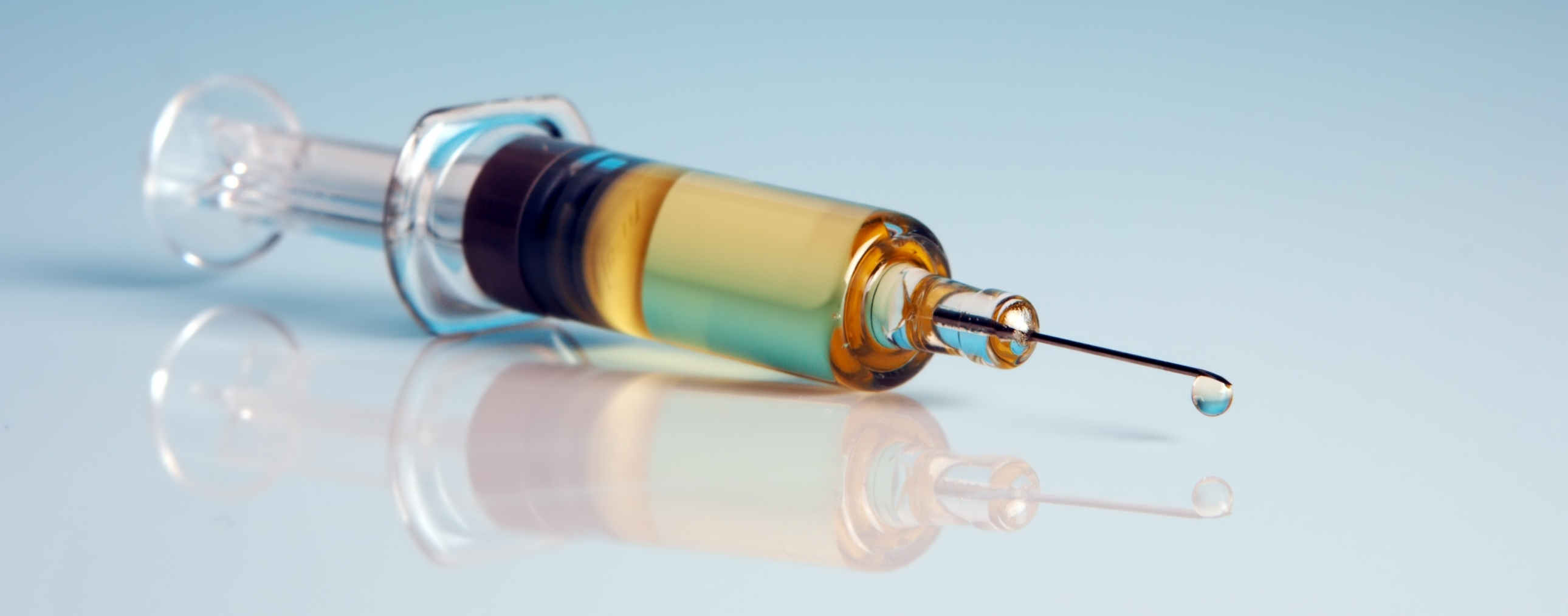 Center for Disease Control (CDC)
The presence of mumps-specific IgG, as detected using a serologic assay (EIA or IFA), does not necessarily predict the presence of neutralizing antibodies or protection from mumps disease
https://www.cdc.gov/mumps/lab/overview-serology.html
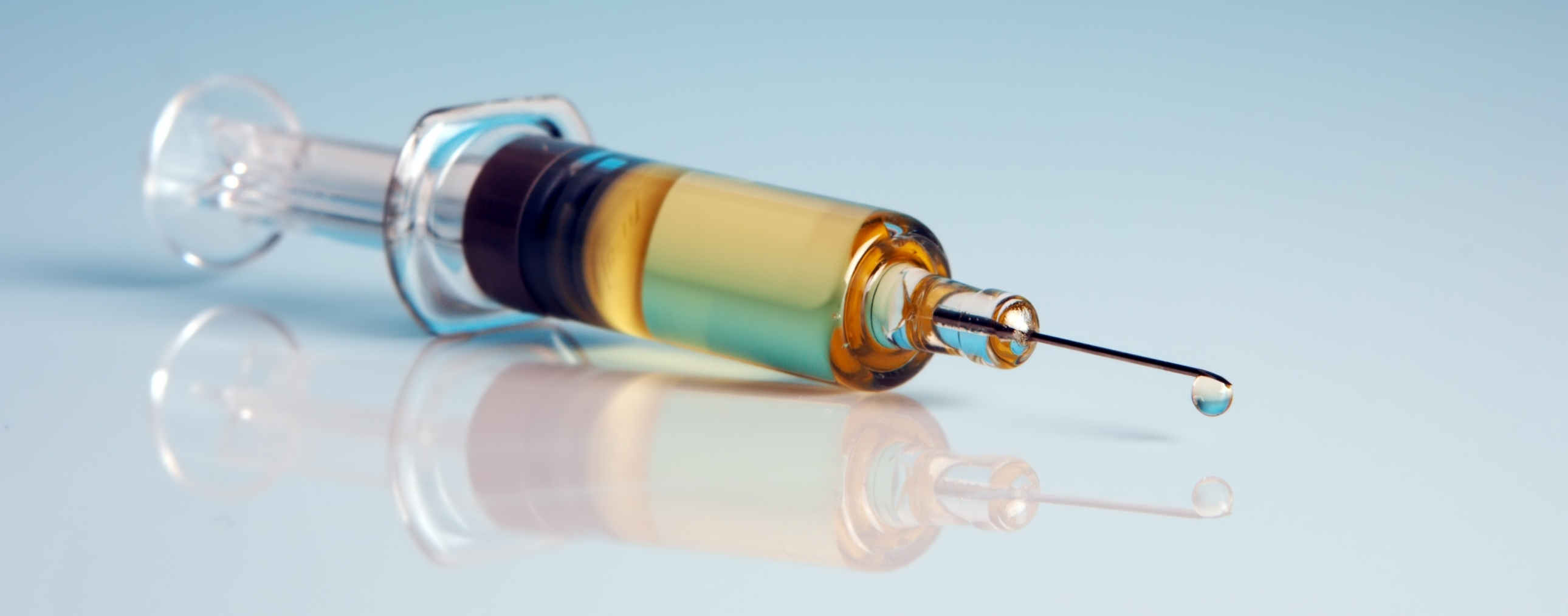 Recommend all should receive 2nd dose of MMR regardless of serology
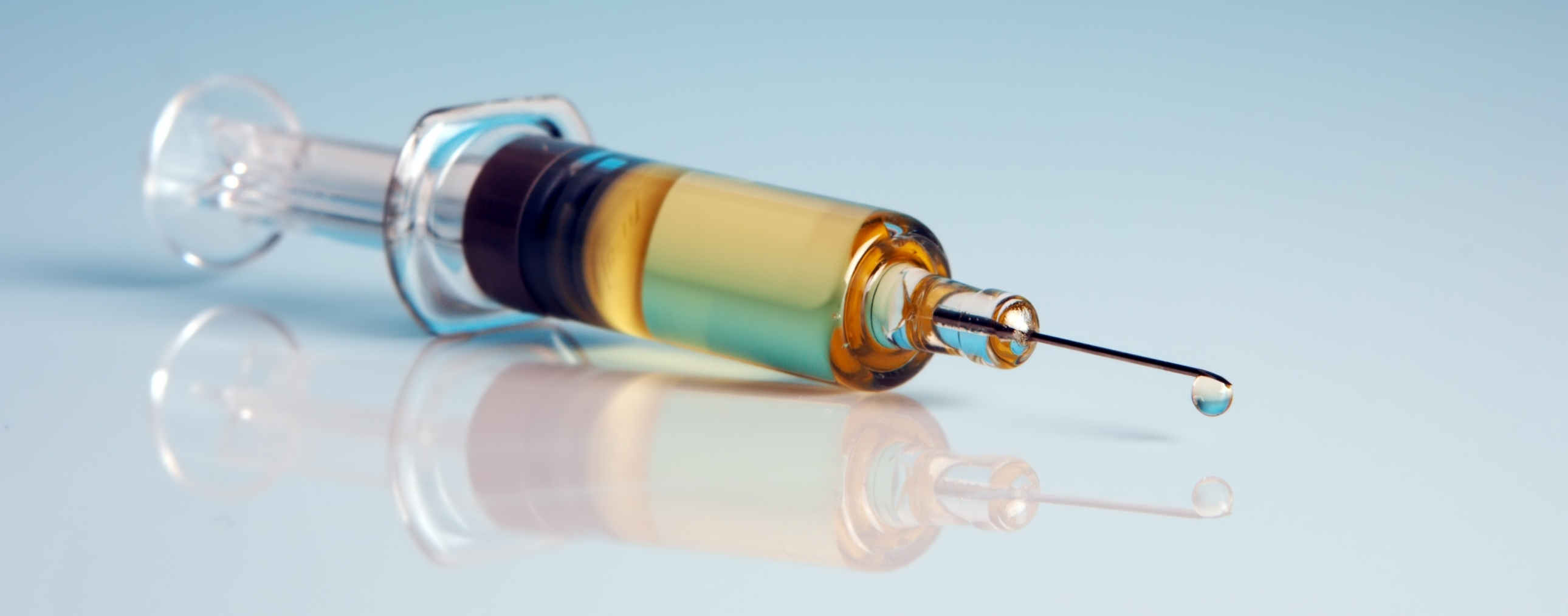 Take home points MMR
Live vaccine, contraindicated pregnancy / immune compromise

Cohort born 1970-1996 only had 1 routine MMR, may contribute to outbreaks

Measles / Mumps serology does not always correlate w/ immunity
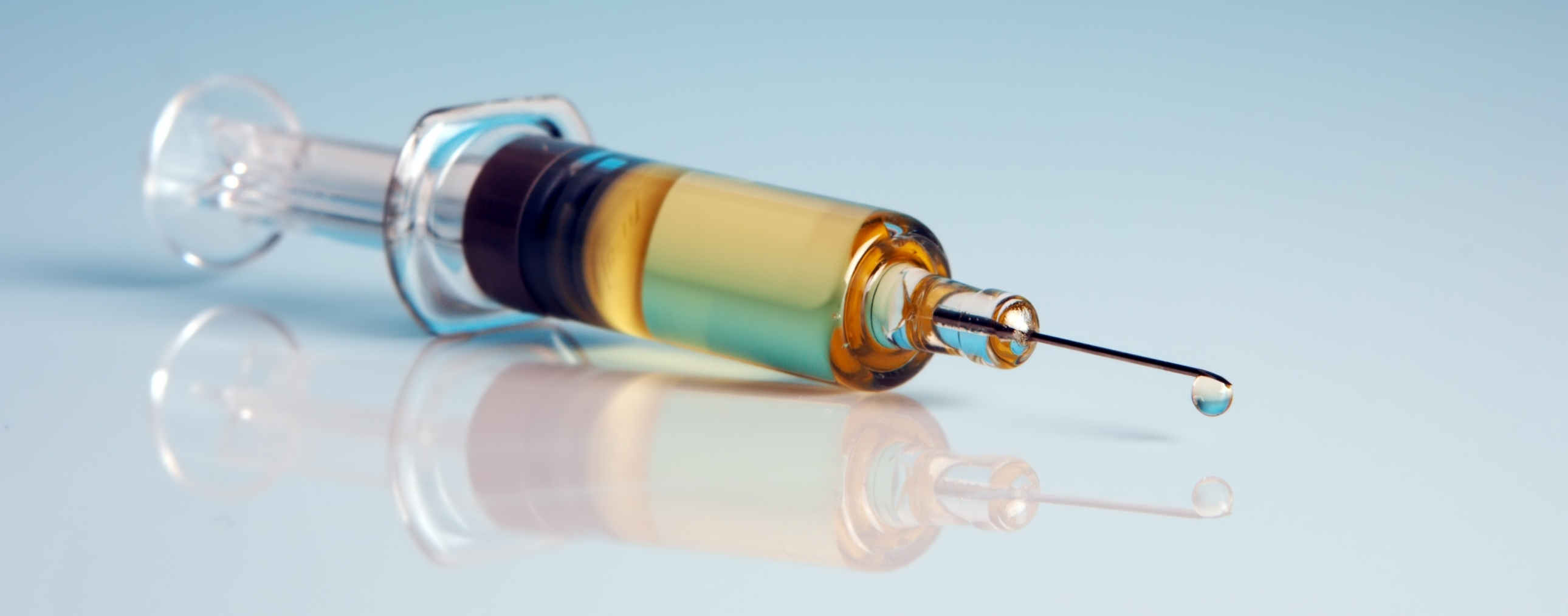 Take home points MMR
Consider completing 2 doses of MMR for all
87
OVERALL SUMMARY
Adult Vaccines
Childhood vaccinations prevent illness in children

Adult vaccines meant to lessen the severity of infection.

Consider vaccination status in all adults as you would a child
THANK YOU!!